Unit 6　At one with nature
Section Ⅰ Reading (Starting out & Understanding ideas)
WWW.PPT818.COM
2
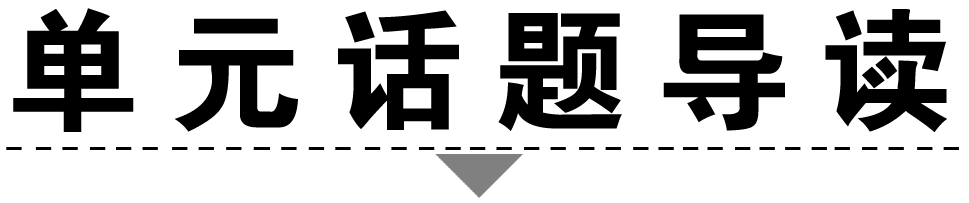 3
4
5
6
7
8
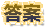 生
词
初
识
新
汇
9
10
11
12
13
教
材
语
细
研
篇
14
15
16
17
18
19
20
21
wrapped
with
are
covered
colours
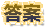 22
completion
to turn
being washed
that
into
which
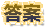 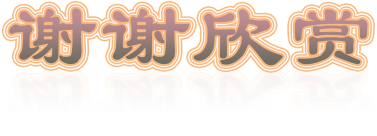 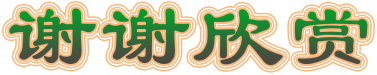 Thank you for watching !